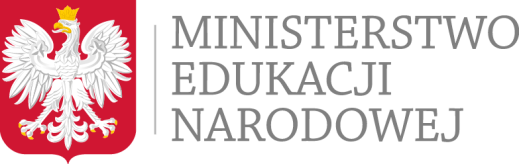 Podwójny rocznik w algorytmie podziału OGÓLNEJ W 2019 R.
Podwójny rocznik w algorytmie podziału subwencji
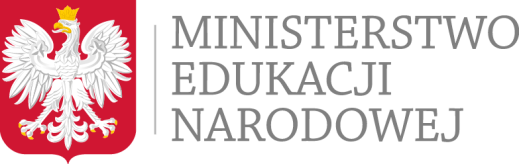 W algorytmie podziału części oświatowej subwencji ogólnej na rok 2019 planuje się wprowadzenie wskaźników zwiększających liczbę uczniów/wychowanków dla:





W wyniku zastosowania wskaźników zwiększających od 1 września 2019 r. o ok. 118 tys. uczniów zmniejszy się liczba uczniów w gimnazjach a zwiększy się w szkołach ponadpodstawowych. Spowoduje to przesunięcie kwoty subwencji w wysokości ok 750 mln zł z samorządu gminnego do powiatów.

W wyliczeniach wskaźnika założono następujący rozkład uczniów między ww. typy szkół 44,5% - LO, 40,5% - Technikum, 15% BSI.